CSCB58: Computer Organization
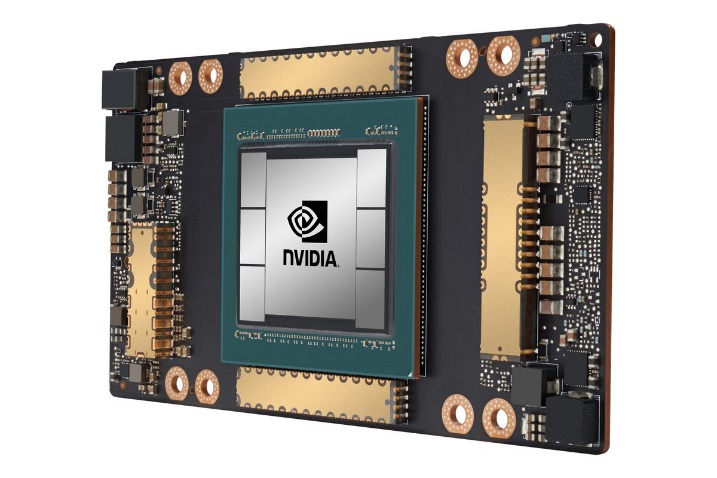 Prof. Gennady Pekhimenko
University of Toronto
Fall 2020
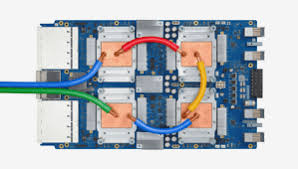 The content of this lecture is adapted from the lectures of 
Larry Zheng and Steve Engels
CSCB58 Week 4
2
Quiz 2 Discussion
3
Question 2
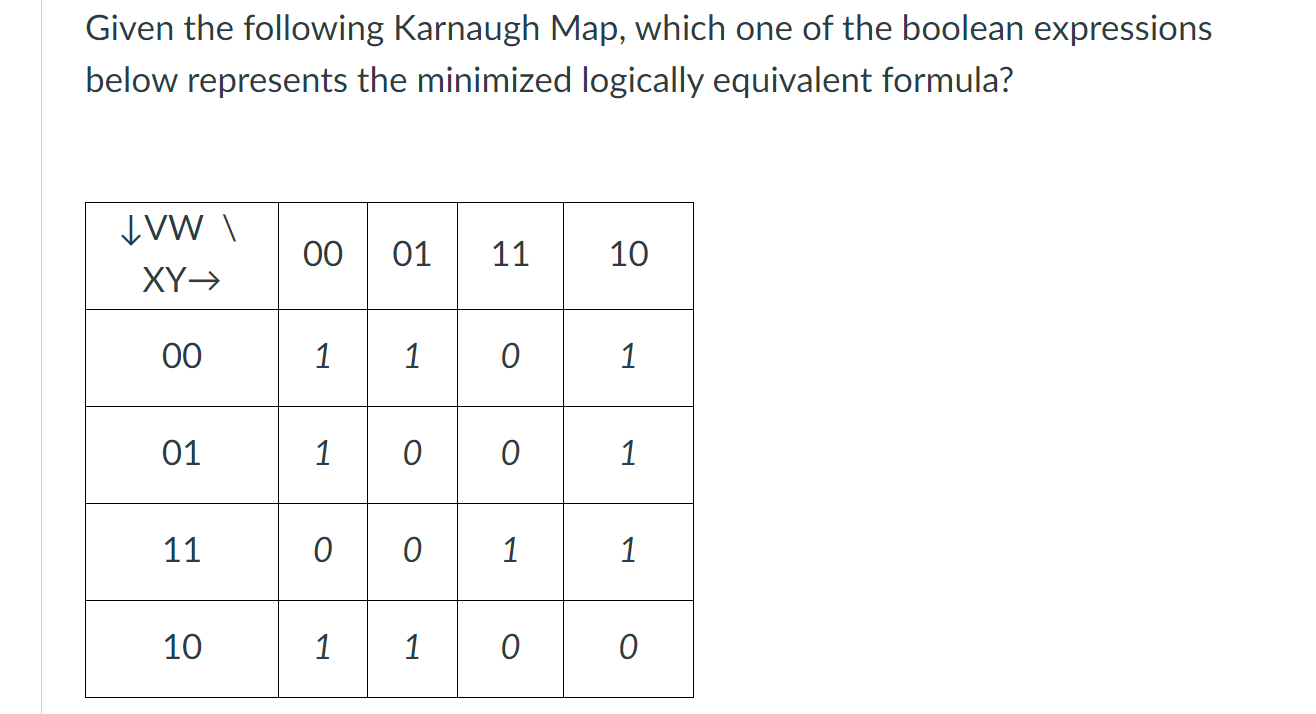 X’W’ +
V’Y’ +
XVW
4
Question 5
Which of the following circuit diagrams represent a 2-to-1 multiplexer? Select all that apply
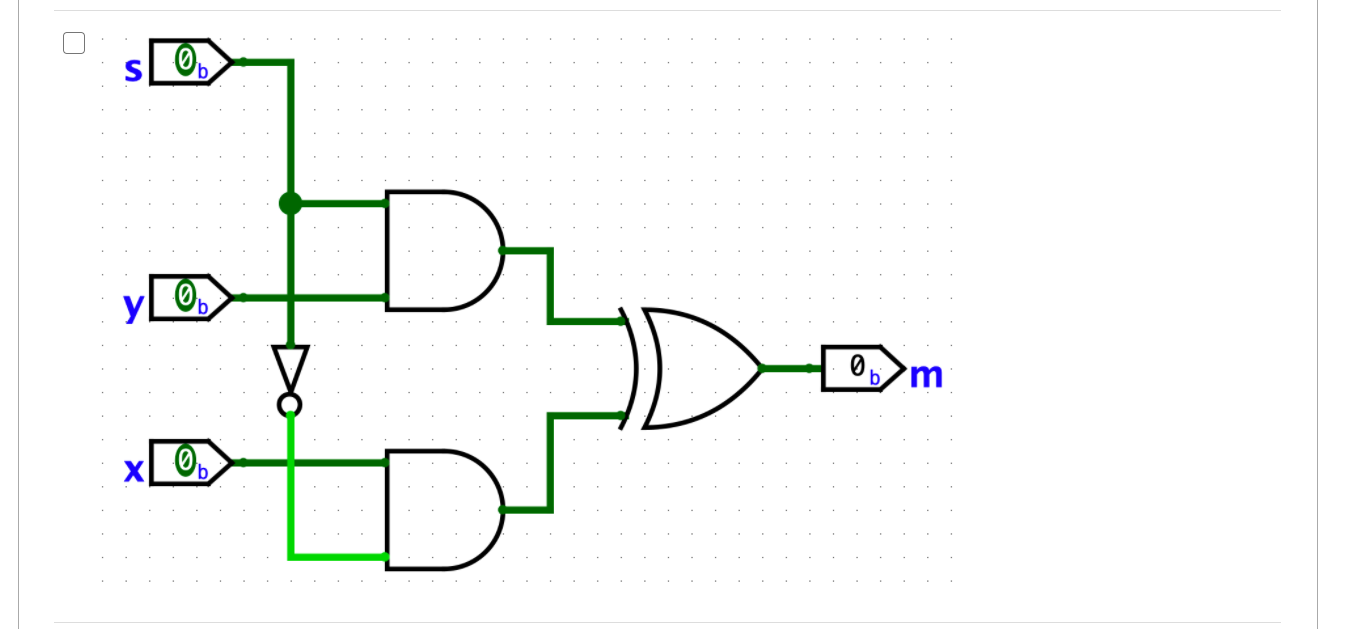 5
Assembly Language
New Topic:Sequential Circuits
Processors
Arithmetic Logic Units
Finite State Machines
Devices
Flip-flops
Circuits
Gates
Transistors
6
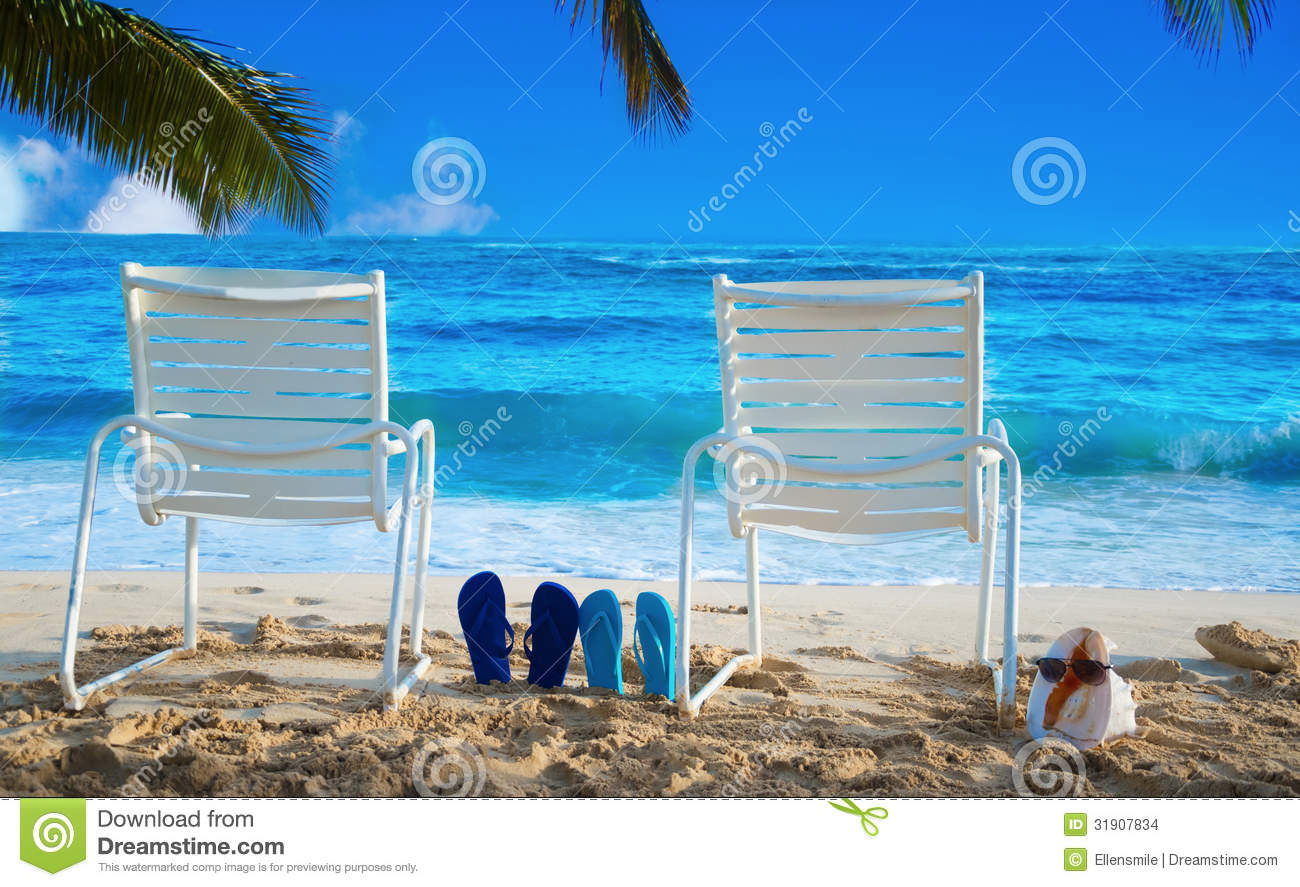 Memory

Why do we have memory?

Why do circuits have memory?
Something we can’t do yet
How does the Tickle Me Elmo work?

https://www.youtube.com/watch?v=zG62dirxRgc


Same input, different outputs.
The circuit somehow remembers how many pushes have been made.
8
Two kinds of circuits
So far, we’ve dealt with combinational circuits:
Circuits where the output values are entirely dependent and predictable from the input values.

Another class of circuits: sequential circuits
Circuits that also depend on both the inputs and the previous state of the circuit.
9
In other words…
Combination circuits does NOT have memory
Everything is based on current input value
Sequential Circuits have memory.
They remember something from the past (the previous state of the circuit), and its output depends on that
It is why computers have memory (e.g., RAM)
10
Sequential circuits
This creates circuits whose internal state can change over time, where the same input values can result in different outputs.

Why would we need circuits like this?
Memory values
To remember stuff
Reacting to changing inputs
“Output X = 1 when input A changes”
11
How can a circuit have memory?
Inputs
Outputs
Circuit
The magic: feedback!
12
Truth table of a sequential circuit
output: QT+1
A
Q
feedback: QT
In these truth tables, QT and QT+1 represent the values of Q at a time T, and a point in time immediately after (T+1)
The output not only depends on the input A, but also depends on the previous state of the circuit.
13
AND with feedback
A
Q
(0, 1, 0) is a transient state since it will become (0, 0, 0) immediately
Once the output is 0, it will be stuck at 0, no matter how you change A.
It has a memory that cannot be changed.
14
NAND with feedback, more interesting
A
Q
Transient (-> (0, 1, 1))
Oscillates between 
each other
Output QT+1 can be changed by changing A
15
NAND waveform behaviour
A
Q
Oscillates
A
Q
Input A can control output Q, but the behavior of Q is not very stable.
16
NOR with feedback
A
Q
Oscillates between 
each other
Transient (-> (1, 0, 0))
Output QT+1 can be changed by changing A
17
Feedback behaviour
NAND behaviour
NOR behaviour
What makes NAND and NOR feedback circuits different? 
Unlike the AND and OR gate circuits (which get stuck), the output QT+1 can be changed, based on A.
However, gates like these that feed back on themselves could enter an unsteady state.
18
Latch
A feedback circuit with (sort-of) stable behaviour
19
Latches
If multiple gates of these types are combined, you can get more steady behaviour.





These circuits are called latches.
A
A
Q
Q
Q
Q
B
B
20
S’R’  Latch
S
Q
R
Q
21
This ”locking” situation is typically a good starting point when analyzing the behaviour of a sequential circuit.
Warm up
A
Knowing A = 0, what can you say about the output of the NAND gate?
Must be 1, regardless of the other input
i.e., a zero input “locks” the NAND gate
22
1
0
S’R’ latch: Case 1
Let’s see what happens  when the input values are changed…
Assume that S’ and R’ are set to 1 and 0 to start.
The R’ input sets the output Q’ to 1, which sets the output Q to 0.
Setting R’ to 1 keeps the output value Q’ at 1, which maintains both output values.
S
S
Q
Q
1
0
Q
Q
R
R
1
0
1
1
23
1
0
1
S’R’ latch: Case 2
0
(continuing from previous)
S’ and R’ start with values of 1, when S’ is set to 0.
This sets output Q to 1, which sets the output Q’ to 0.
Setting S’ back to 1 keeps the output value Q at 0, which maintains both output values.
S
S
Q
Q
0
1
1
1
Q
Q
R
R
0
1
1
0
1
24
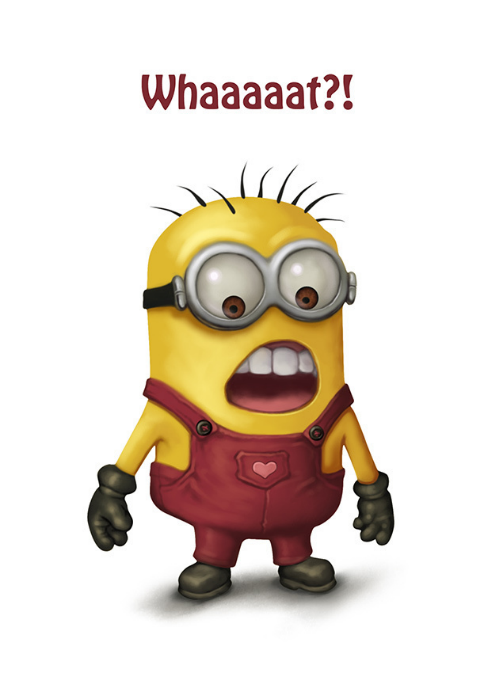 S
S
1
Q
Q
0
1
Q
Q
R
R
1
0
1
0
Case 2
Case 1
Same input, different outputs
1
1
25
1
1
0
1
0
0
S
S
S
S
Q
Q
Q
Q
Output of inputs 11 :

maintain the previous output!
0
1
0
1
1
1
Q
Q
Q
Q
R
R
R
R
1
0
1
1
0
1
1
0
1
26
S’R’ latch
S
Q
Q
R
S and R are called “set” and “reset” respectively.
When S’ = 0, R’ = 1, Q is 1
When S’ = 1, R’ = 0, Q is 0
When S’R’ = 11, same as previous state (01 or 10) 
How about going from 00 to 11
Depends on whether it changes from 00 to 01 to 11, or from 00 to 10 to 11 (race condition)
unstable behaviour
27
More on instability
Unstable behaviour occurs when a S’R’ latch goes from 00 to 11, or a SR latch goes from 11 to 00.
The signals don’t change simultaneously, so the outcome depends on which signal changes first.
Because of the unstable behaviour, 00 is considered a forbidden state in NAND-based S’R’ latches, and 11 is considered a forbidden state in NOR-based SR latches.
28
More on instability
Forbidden state
SR-latch
“set” and “reset” cannot be both true!
SR-latch
Forbidden state
29
SR latch, with NOR gates
NOR
R
Q
Q
S
In this case, S and R are simply “set” and “reset”.
In this case, the circuit “remembers” previous output when going from 10 or 01 to 00.
As with SR latch, unstable behaviour is possible, but this time when inputs go from 11 to 00.
30
Summary of S’R’ / SR Latch behaviour
S
Q
R
Q
S: “set”;  R: “reset”

S = 1, R = 0:    Q = 1
S = 0, R = 1:    Q = 0
S = 0, R = 0:    “keep”
31
Be aware of delays
Important to note that, in reality,  the output signals don’t change instantaneously, but with a certain delay.
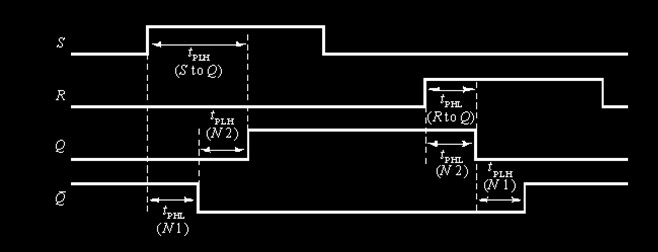 R
Q
Q
S
32
Reading from latches
Now we have circuit units that can store high or low values.
How do we distinguish 
“5 highs in a row”
“10 highs in a row”
We want to sample the signal with certain frequency.
Need to use some sort of timing signal, to let the circuit know when the output may be sampled. 
       clock signals.
33
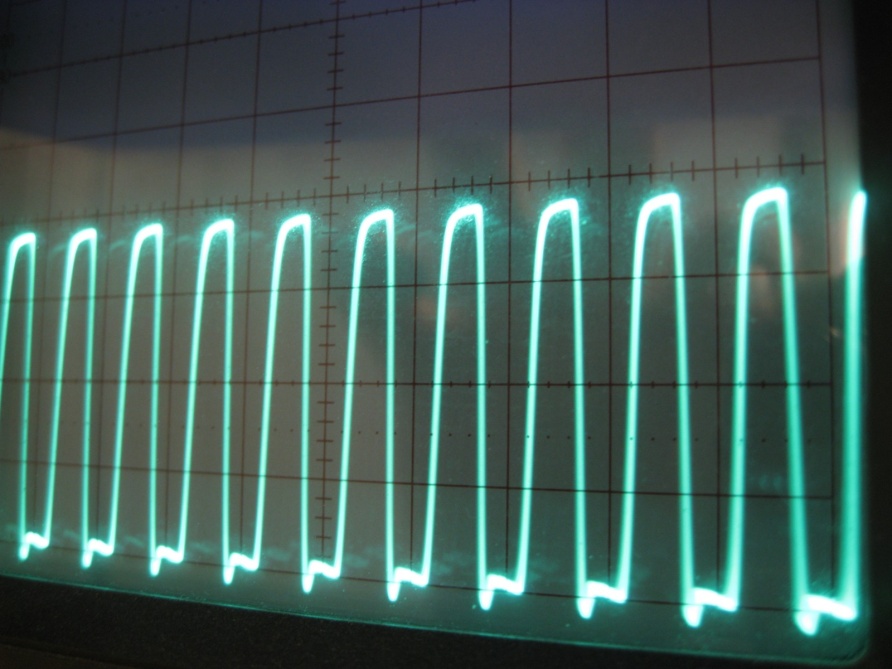 Clock signals
“Clocks” are a regular pulse 
signal, where the high value 
indicates that the output of the latch may be sampled. 
Usually drawn as:



But looks more like (frequency is usually high):
voltage
5V
time
34
Signal restrictions
What’s the limit to how fast the latch circuit can be sampled?
Determined by: 
latency time of transistors
Setup and hold time
setup time for clock signal
Jitter
Gibbs phenomenon
Frequency = how many pulses occur per second, measured in Hertz (or Hz).
What Intel and AMD try to increase every year.
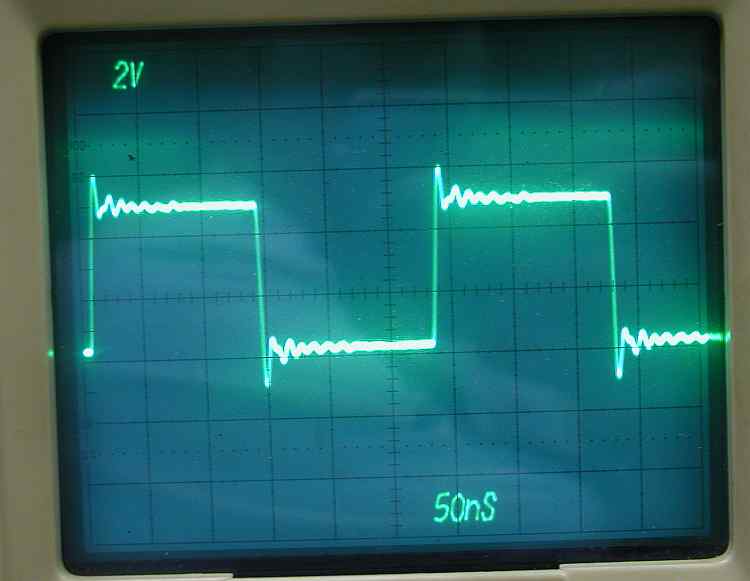 35
Clocked SR Latch
36
Clocked SR latch
S
Q
C
Q
R
By adding another layer of NAND gates to the SR latch, we end up with a clocked SR latch circuit.
The clock is often connected to a pulse signal that alternates regularly between 0 and 1.
37
Clocked SR latch behaviour
0
S
S
Same behaviour as SR latch, but with timing:
Start off with S=0 and R=1, like earlier example.
If clock is high, the first NAND gates invert those values, which get inverted again in the output.
Setting both inputs to 0 maintains the output values.
1
0
Q
Q
1
C
C
Q
Q
R
R
1
0
1
0
1
0
1
1
1
0
1
0
38
Clocked SR latch behaviour
0
S
S
Continued from previous:
Now set the clock low.
Even if the inputs change, the low clock input prevents the change from reaching the second stage of NAND gates.
Result: the clock needs to be high in order for the inputs to have any effect.
1
0
1
Q
Q
0
C
C
1
Q
Q
R
R
1
1
0
1
0
1
1
1
0
0
1
1
1
0
39
S
Q
C
Q
R
When clock is high, behave like a SR latch.

When clock is low, S and R are blocked and  there is no way to change the output.
40
Clocked SR latch
S
Q
S
Q
C
C
R
Q
Q
R
This is the typical symbol for a clocked SR latch.
This only allows the S and R signals to affect the circuit when the clock input (C) is high.
Note: the small NOT circle after the Q output is simply the notation to use to denote the inverted output value. It’s not an extra NOT gate.
41
Clocked SR latch behaviour
S
Q
C
Q
R
Assuming the clock is 1,				        we still have a problem				 when S and R are both 1,				   since it is the forbidden state.
Better design: prevent S and R from both going high.
42
D latch
prevent S and R from both going high
43
D latch
Old S
D
Q
C
Q
Old R
By making the inputs to R and S dependent on a single signal D, you avoid the indeterminate state problem.
The value of D now sets output Q low or high.
44
D latch
D
Q
D
Q
C
C
Q
Q
This design is good, but still has problems.
i.e. timing issues.
45
Latch timing issues
Consider the circuit					 on the right:
When the clock signal				  is high, the output looks				 like the waveform below:
Output keeps toggling back and forth.
D
Q
C
Q
C
Q
Would be nice if Q changes only once within one clock cycle
46
Latch timing issues
Preferable behaviour:
Have output change only once when the clock pulse changes. 
Solution: create disconnect between circuit output and circuit input, to prevent unwanted feedback and changes to output.
S
Q
S
Q
C
C
R
Q
R
Q
Only one latch is active at one time, so in order for a change to propagate from input to output, you need to wait at least for one turn (a clock cycle) of both being active.
47
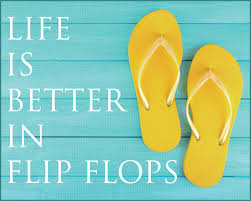 Flip Flops
48
SR master-slave flip-flop
A flip-flop is a latched circuit whose output is triggered with the rising edge or falling edge of a clock pulse.
Example: The SR master-slave flip-flop
S
Q
S0
Q
S1
Q
C
C
C
R
Q
R0
Q
R1
Q
49
Change of  Q triggered by falling clock edges
S
Q
S0
Q0
S1
Q1
C
C
C
R
Q
R0
Q0
R1
Q1
C
S
R
Q
50
Edge-triggered D flip-flop
SR flip-flops still have issues of unstable behavior (forbidden state)
Solution: D flip-flop
Connect D latch to the input of a SR latch.
Negative-edge triggered flip-flop (like the SR)
D
C
D
Q
D
Q
S
Q
C
C
C
Q
Q
R
Q
51
Flip-flop behaviour
0
Z
0
Observe the behaviour:
If the clock signal is high, the input to the first flip-flop is sent out to the second.
The second flip-flop doesn’t do anything until the clock signal goes down again.
When it clock goes from high to low, the first flip-flop stops transmitting a signal, and the second one starts.
D
D
Q
Q
Q
Q
Q
Q
D
D
S
S
C
C
C
C
C
C
Q
Q
Q
Q
Q
Q
R
R
1
Z
0
0
0
0
1
0
1
1
0
52
Flip-flop behaviour
0
0
0
1
Continued from previous:
If the input to D changes, the change isn’t transmitted to the second flip-flop until the clock goes high again.
Once the clock goes high, the first flip-flop starts transmitting at the same time as the second flip-flop stops.
D
D
Q
Q
Q
Q
Q
Q
D
D
S
S
C
C
C
C
C
C
Q
Q
Q
Q
Q
Q
R
R
0
1
1
0
1
0
0
1
0
1
1
1
1
0
53
Edge-triggered flip-flop
Alternative: positive-edge triggered flip-flops






These are the most commonly-used flip-flop circuits (and our choice for the course).
D
Q
D
Q
S
Q
D
Q
C
C
C
C
Q
Q
R
Q
Q
54
Notation
Latches




Edge-triggered flip-flops
S
S
D
D
R
R
C
C
D with 0 Control
SR
D with 1 Control
SR
D
D
C
C
Triggered D
Triggered D
55
Other Flip-Flops
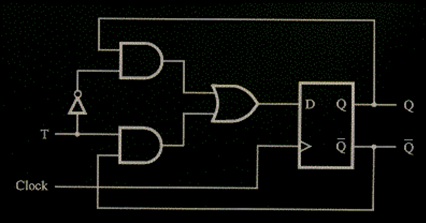 The T flip-flop:
Like the D flip-flop, 					 except that it toggles					  its value whenever 					 the input to T is high.
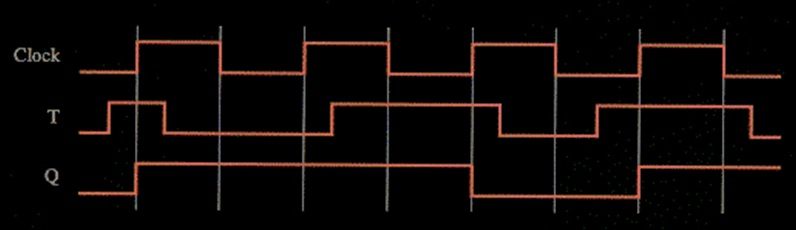 56
Other Flip-Flops
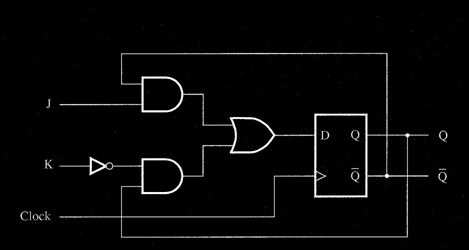 The JK Flip-Flop:
Takes advantage of					    all combinations of 					  two inputs (J & K) to 					 produce four different 					 behaviours:
if J and K are 0, maintain output.
if J is 0 and K is 1, set output to 0.
if J is 1 and K is 0, set output to 1.
if J and K are 1, toggle output value.
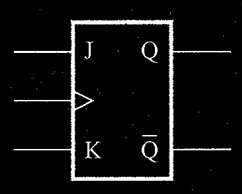 57
Sequential circuit design
Similar to creating				 combinational circuits,				 with extra considerations:
The flip-flops now provide				 extra inputs to	the circuit
Extra circuitry needs to be 				 designed for the flip-flop inputs.
…which is next week’s lecture 
Inputs
Combinational Circuit
Outputs
Storage Units
58
Today we learned
Sequential circuits – circuits with memory
Latch
Flip-flop

Next week
Registers, Counters
Finite State Machines
Sequential circuit design
59
CSCB58: Computer Organization
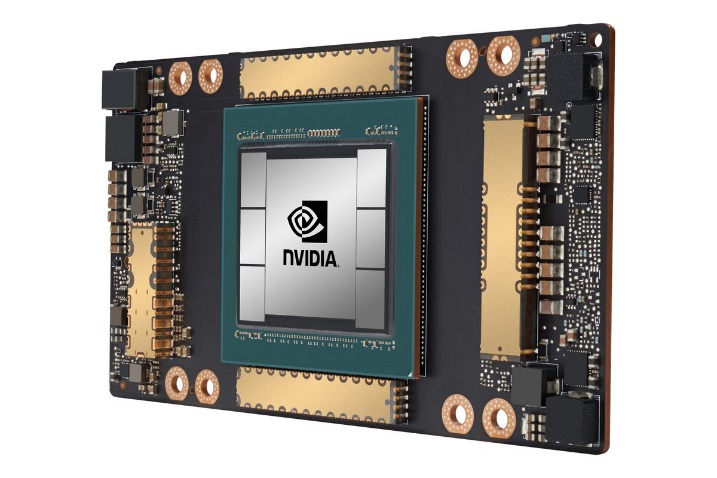 Prof. Gennady Pekhimenko
University of Toronto
Fall 2020
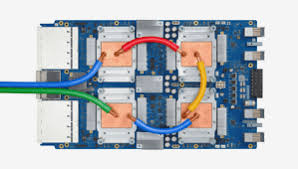 The content of this lecture is adapted from the lectures of 
Larry Zheng and Steve Engels